Εισαγωγή στον Προγραμματισμό
2η Ενότητα – PERL
2o μάθημα
Γρ. Αμούτζιας
read from terminal 
open
close

if
for
while
sleep($s) #($s=seconds)
1o πρόγραμμα – Εισαγωγή δεδομένων από το terminal & εκτύπωση στο terminal
Θέλετε το πρόγραμμα
να σας ζητήσει μια λέξη
να την πληκτρολογήσετε στο terminal
και μετά να την εκτυπώσει στο terminal.
Χρησιμοποιούμε το FILEHANDLE STDIN (STandarD INput).
Χρησιμοποιούμε το chomp για να βγάλει το new_line_character (\n) από το τέλος της γραμμής που πληκτρολογήσαμε στο terminal και τα περιεχόμενα του εισήχθησαν στην μεταβλητή $input_line και μετά πατήσαμε ENTER για να εισαχθεί στο πρόγραμμα.

#!/usr/bin/perl –w

print STDOUT “Type a word or sentence\n”;
$input_line=<STDIN>;
chomp($input_line);
print STDOUT “the word/line you typed is : $input_line\n”;
1η άσκηση – Εισαγωγή δεδομένων από το terminal & εκτύπωση στο terminal
Θέλετε το πρόγραμμα
να σας ζητήσει δύο λέξεις
να τις πληκτρολογήσετε στο terminal
και μετά να εκτυπώσει στο terminal την κάθε μια λέξη σε διαφορετική γραμμή.

Tip: εισάγετε την κάθε μία λέξη σε διαφορετική μεταβλητή.
2ο πρόγραμμα - Εισαγωγή δεδομένων από το terminal & εκτύπωση σε νέο file
Θέλετε το πρόγραμμα
να σας ζητήσει μία λέξη
να την πληκτρολογήσετε στο terminal
και μετά να εκτυπώσει σε ένα νέο file (όνομα: out_file1) την λέξη που πληκτρολογήσατε.
Χρησιμοποιούμε την εντολή open και την εντολή close και ένα FILEHANDLE (εδώ το ονομάζουμε FOUT, αλλά μπορείτε να το ονομάσετε όπως θέλετε) που δείχνει στο file που θέλουμε να εκτυπώσουμε (out_file1);

$out=“out_file1”;
H σύνταξη της εντολής θα είναι:
open(FOUT, “> $out”);
Εκτέλεση υπόλοιπου προγράμματος .... Εκτυπώνουμε στο FOUT & όχι στο STDOUT
close(FOUT);

Στην εντολή open,
πρώτα ορίζουμε το FILEHANDLE (εδώ FOUT),
μετά στα εισαγωγικά ορίζουμε αν με αυτό το FILEHANDLE:
θα διαβάσουμε από ένα φάκελο (χρησιμοποιούμε το <)
ή θα εκτυπώσουμε σε αυτόν (> ή >>) (overwrite ή append αντίστοιχα).

Μετά ορίζουμε το όνομα του file ή την μεταβλητή που το περιέχει.
2ο πρόγραμμα - Εισαγωγή δεδομένων από το terminal & εκτύπωση σε νέο file
#!/usr/bin/perl –w
print STDOUT “Type a word or sentence\n”;
$input_line=<STDIN>;
chomp($input_line);
print STDOUT “Type the name of the file you want to print your results\n”;
$out=<STDIN>;
chomp($out);

open(FOUT, “> $out”);
print FOUT “the word/line you typed is : $input_line\n”;
close(FOUT);
Ανοίξτε τώρα το file στο οποίο εκτυπώσατε για να δείτε τι έγινε.
Επαναλάβετε ακριβώς το ίδιο, πληκτρολογώντας μια άλλη λέξη, αλλά εκτυπώνοντας στο ίδιο file.
2η άσκηση- Εισαγωγή δεδομένων από το terminal & εκτύπωση σε νέο file
Ανοίξτε τώρα το file στο οποίο εκτυπώσατε για να δείτε τι έγινε.
Επαναλάβετε ακριβώς το ίδιο, πληκτρολογώντας μια άλλη λέξη, αλλά εκτυπώνοντας στο ίδιο file.
Τροποιήστε το πρόγραμμα 2 σε 2b, ώστε το πρόγραμμα να σας ζητάει να πληκτρολογήσετε δύο διαφορετικά ονόματα και να τα κάνετε print στο ίδιο file, σε δύο διαφορετικές γραμμές.

Τροποποιήστε το πρόγραμμα 2b σε 2c, ώστε στο file που ανοίγετε, τα νέα δεδομένα που εκτυπώνετε να μην γίνονται over-write πάνω στα παλιά, αλλά append.
3ο πρόγραμμα- Εισαγωγή δεδομένων από ένα file & εκτύπωση στο terminal
Αντί να πληκτρολογήσετε ένα όνομα στο terminal, πληκτρολογήστε το σε ένα file (input_file1).
Δημιουργήστε ένα πρόγραμμα που να διαβάζει τα περιεχόμενα του input_file1 (1η γραμμή) και να τα εκτυπώνει στο terminal. Για FILEHANDLE, χρησιμοποιήστε το FIN.
Η εντολή: $var = <FIN>; παίρνει τα περιεχόμενα μιας γραμμής από το file στο οποίο δείχνει το FILEHANDLE FIN και τα αποθηκεύει σε μια μεταβλητή. Κάθε φορά που καλούμε το <FIN>, η PERL παίρνει την αμέσως επόμενη γραμμή του file, εκτός εάν έχει φτάσει στο τέλος του file.

#!/usr/bin/perl –w
print STDOUT “Type the file you want to read in\n”;
$input_file1=<STDIN>;
chomp($input_file1);

open(FIN, “< $input_file1”) or die “unable to open $input_file1\n”;
$name=<FIN>;
close(FIN);
chomp($name);
print STDOUT “the name you read from file $input_file1 is: $name\n”;

Εκτελέστε το ίδιο πρόγραμμα, αλλά αυτή την φορά όταν σας ζητηθεί το όνομα του file, πληκτρολογήστε ένα όνομα που δεν υπάρχει και δείτε τι κάνει το πρόγραμμα.
3η άσκηση- Εισαγωγή δεδομένων από ένα file & εκτύπωση στο terminal ή σε νέο file
Τροποποιήστε το πρόγραμμα 3 σε 3b ώστε να διαβάζει δύο γραμμές (δύο ονόματα) από το input file (άρα, τροποποιήστε κατάλληλα και το input file) και μετά εκτυπώστε τα 2 ονόματα στο terminal, σε δύο διαφορετικές γραμμές.
Tip: χρησιμοποιήστε το $variable=<FIN> δύο φορές. Κάθε φορά που χρησιμοποιείτε το <FIN>, to πρόγραμμα διαβάζει μια γραμμή παρακάτω.

Τροποποιήστε το πρόγραμμα 3b σε 3c, ώστε να διαβάζει τα δύο ονόματα από το input file και να τα εκτυπώνει με αντίστροφη σειρά (2ο όνομα στην πρώτη γραμμή και 1ο όνομα στην δεύτερη γραμμή) σε ένα νέο file (πείτε το out_file3c).
4o πρόγραμμα- έλεγχος υπόθεσης με το if
Για να ελέγξει το πρόγραμμα αν ισχύει κάτι, χρησιμοποιεί την εντολή  if.
Το if κάνει μια σύγκριση μέσα στην παρένθεση. Αν ισχύει, επιστρέφει την τιμή 1 και εκτελεί ότι υπάρχει στις αγκύλες που την συνοδεύουν, αλλιώς τις αγνοεί και πάει παρακάτω.
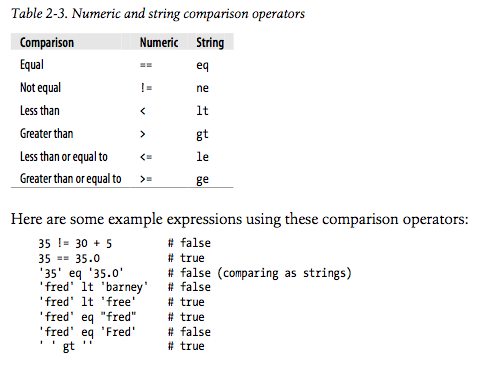 Πρόγραμμα 4a
Για να ελέγξει το πρόγραμμα αν ισχύει κάτι, χρησιμοποιεί την εντολή  if.
Αν ισχύει κάτι, τότε το πρόγραμμα εκτελεί ότι υπάρχει μέσα στις αγκύλες που ακολουθούν, αλλιώς τις αγνοεί και πάει παρακάτω.
Στο παρακάτω πρόγραμμα εισάγουμε δύο αριθμούς και το πρόγραμμα ελέγχει αν είναι ίδιοι ή αν ο ένας είναι μεγαλύτερος/μικρότερος από τον άλλο.
Προσοχή!!!!!!:
$num1 = $num2 σημαίνει ότι η μεταβλητή $num1 παίρνει την τιμή της μεταβλητής $num2.
$num1 == $num2 σημαίνει ότι γίνεται έλεγχος αν η μεταβλητή $num1 έχει την ίδια αριθμητική τιμή με την μεταβλητή $num2 (οι μεταβλητές έχουν αριθμούς).
$num1 eq $num2 σημαίνει ότι γίνεται έλεγχος αν η μεταβλητή $num1 έχει  τους ίδιους χαρακτήρες με την μεταβλητή $num2 (οι μεταβλητές έχουν χαρακτήρες).

#!/usr/bin/perl –w
print STDOUT “Type a number\n”;
$num1=<STDIN>;
chomp($num1);
print STDOUT “Type a second number\n”;
$num2=<STDIN>;
chomp($num2);
if($num1 > $num2){
	print STDOUT “$num1 is larger than $num2\n”;
}
if($num1 < $num2){
	print STDOUT “$num1 is smaller than $num2\n”;
}
if($num1 == $num2){
	print STDOUT “$num1 is equal to $num2\n”;
}
If($num1 != $num2){
	print STDOUT “$num1 is NOT equal to $num2\n”;
}
Πρόγραμμα 4b: If - else
Αν ισχύει η συνθήκη στο if, τότε εκτελείται ότι ακολουθεί στις αγκύλες, αλλιώς εκτελείται ότι υπάρχει στις αγκύλες που ακολουθούν το else

#!/usr/bin/perl –w
print STDOUT “Type a number\n”;
$num1=<STDIN>;
chomp($num1);
print STDOUT “Type a second number\n”;
$num2=<STDIN>;
chomp($num2);
if($num1 == $num2){
	print STDOUT “$num1 is equal to $num2\n”;
}
else {
	print STDOUT “$num1 is NOT equal to $num2\n”;
}
Πρόγραμμα 4c: Έλεγχος υπόθεσης
Αν ισχύει η συνθήκη, τότε δίνει την τιμή 1.
Αν δεν ισχύει η συνθήκη, τότε δίνει την τιμή 0 ή ένα άδειο string.

#!/usr/bin/perl –w
print STDOUT “Type a number\n”;
$num1=<STDIN>;
chomp($num1);
print STDOUT “Type a second number\n”;
$num2=<STDIN>;
chomp($num2);

$comparison = ($num1 == $num2);
print STDOUT “comparison result was: $comparison\n”;

if($comparison){
	print STDOUT “$num1 is equal to $num2\n”;
}
else {
	print STDOUT “$num1 is NOT equal to $num2\n”;
}

Τροποποιήστε το πρόγραμμα 4c σε 4d, ώστε να ελέγχει δύο ονόματα που εισάγουμε αν είναι τα ίδια ή διαφορετικά.
Βρόγχοι
Εφόσον ισχύει η συνθήκη στην αρχή ενός βρόγχου (loop), εκτελείται ο κώδικας μέσα στις αγκύλες.
Όταν φτάνει στο τέλος του βρόγχου, ο υπολογιστής ελέγχει πάλι την συνθήκη στην αρχή του βρόγχου.
Αν συνεχίσει να ισχύει η συνθήκη, ο υπολογιστής ξαναμπαίνει μέσα στις αγκύλες.
Αν πλέον δεν ισχύει η συνθήκη, ο υπολογιστής αγνοεί τον κώδικα μέσα στις αγκύλες και συνεχίζει παρακάτω.




while
for
5ο πρόγραμμα: Βρόγχοι while
#!/usr/bin/perl –w

print STDOUT “type a number\n”;
$number=<STDIN>;
chomp($number);
while($number < 10){
	print STDOUT “this is the print: $number\n”;
	$number++;
}

Πόσες φορές θα γίνει η εκτύπωση στην οθόνη?
Αν αφαιρέσουμε την γραμμή:
$number++;
Τι θα κάνει το πρόγραμμα?
6ο πρόγραμμα: Βρόγχοι while και διάβασμα ενός file γραμμή - γραμμή
Με το while μπορούμε να διαβάσουμε όλες τις γραμμές ενός file, μια – μια.
Δημιουργείστε ένα file με 5 ονόματα σε 5 γραμμές.
Δημιουργείστε το πρόγραμμα 6 παρακάτω.

#!/usr/bin/perl –w
print STDOUT “type input file name\n”;
$input_file1=<STDIN>;
chomp($input_file1);
open(FIN, “< $input_file1”) or die “failed to open $input_file1\n”;
while($line=<FIN>){
	chomp($line);
	print STDOUT “$line\n”;
}
close(FIN);

Η εντολή: while($line=<FIN>){ 
σημαίνει: εφόσον υπάρχει νέα γραμμή στο file που δείχνει το FILEHANDLE FIN, αποθήκευσέ την σε μια μεταβλητή και εκτέλεσε τον κώδικα μέσα στις αγκύλες.
Όταν φτάσουμε στο τέλος του file και η εντολή while θα δοκιμάσει εκ νέου αν ισχύει η συνθήκη, δεν θα ισχύει, οπότε η PERL δεν θα μπει μέσα στον βρόγχο, δηλαδή θα αγνοήσει τον κώδικα μέσα στις αγκύλες και θα συνεχίσει παρακάτω.
6η άσκηση: Βρόγχοι while και διάβασμα ενός file γραμμή - γραμμή
Τροποποιήστε το πρόγραμμα 6 σε 6b, ώστε να διαβάζει όλες τις γραμμές ενός file και να τις εκτυπώνει στο terminal, γραμμή – γραμμή, αλλα επίσεις σε κάθε γραμμή να εκτυπώνει μαζί και την αριθμητική της σειρά (ξεκινώντας από το 1).
Tip: ορίστε ένα δικό σας μετρητή που να αυξάνεται κατά 1, κάθε φορά που έχει διαβαστεί μια γραμμή.
7o πρόγραμμα: Βρόγχοι while και διάβασμα ενός file για συγκεκριμμένο αριθμό γραμμών
Θέλετε να γράψετε ένα πρόγραμμα, ώστε να διαβάζει τις 3 πρώτες γραμμές ενός file και να τις εκτυπώνει στο terminal, γραμμή – γραμμή, αλλα επίσεις σε κάθε γραμμή να εκτυπώνει μαζί και την αριθμητική της σειρά (ξεκινώντας από το 1).

#!/usr/bin/perl –w
print STDOUT “type input file name\n”;
$input_file1=<STDIN>;
chomp($input_file1);
open(FIN, “< $input_file1”) or die “failed to open $input_file1\n”;
$count=1;
while( ($line=<FIN>) && ($count<4) ){
	chomp($line);
	print STDOUT “$line --- line number: $count\n”;
	$count++;
}
close(FIN);
7η άσκηση: Βρόγχοι while και διάβασμα ενός file για συγκεκριμμένο αριθμό γραμμών
Τροποποιήστε το πρόγραμμα 7 σε 7b, ώστε να ορίζετε εσείς από το terminal πόσες γραμμές θα διαβάσει από το file που επίσης εσείς ορίζετε από το terminal.
8ο πρόγραμμα: Βρόγχοι for
Στο for, η εντολή έχει 3 μέρη:
Έναν μετρητή (μεταβλητή) που μπορούμε να του δώσουμε οποιοδήποτε όνομα και πρέπει να του δώσουμε μια αρχική τιμή.
Μια συνθήκη που πρέπει να ισχύει, για να εκτελεστεί ο κώδικας μέσα στις αγκύλες.
Μεταβολή της τιμής του μετρητή (π.χ. αύξηση κατά 1), όταν έχει φτάσει το πρόγραμμα στο τέλος της αγκύλης.

#!/usr/bin/perl –w

print STDOUT “type a number\n”;
$number=<STDIN>;
chomp($number);
for($i=0; $i<$number; $i++){
	print STDOUT “this is the number variable: $number --- this is the i variable: $i\n”;
}

Πόσες φορές θα γίνει η εκτύπωση στην οθόνη, αν δώσουμε την τιμή 10 στο $number?
Πόσες φορές θα γίνει η εκτύπωση στην οθόνη αν το $i ξεκινήσει με την τιμή 5 & το $number με την τιμή 11?
8η άσκηση: Βρόγχοι for
Επαναλάβετε την άσκηση 7, αλλά αυτή την φορά χρησιμοποιείστε τον βρόγχο for αντί για while.
Tip: $var = <FIN>; Για να πάρουμε την επόμενη γραμμή.
9ο πρόγραμμα : Βρόγχοι for (nested loops)
Μέσα σε ένα βρόγχο μπορούμε να εισάγουμε έναν άλλο εσωτερικό βρόγχο.
Καθώς ρέει ο κώδικας, πρώτα θα ολοκληρωθεί ο εσωτερικός βρόχος.
Φανταστείτε το σαν ένα ρολόι με λεπτά και δευτερόλεπτα.
Τα λεπτά είναι ο εξωτερικός βρόγχος και τα δευτερόλεπτα ο εσωτερικός βρόγχος.

Το παρακάτω πρόγραμμα δημιουργεί ένα ρολόι που εκτυπώνονται τα λεπτά και τα δευτερόλεπτα.
Χρησιμοποιούμε την εντολή sleep(), όπου μέσα στην παρένθεση βάζουμε πόσα πραγματικά δευτερόλεπτα διαρκεί ένα δευτερόλεπτο του προγράμματος. Η sleep() παίρνει ακέραιους αριθμούς σε δευτερόλεπτα.
9ο πρόγραμμα : Βρόγχοι for (nested loops)
Το παρακάτω πρόγραμμα θα δουλέψει για 2 λεπτά.

#!/usr/bin/perl –w

for($minutes=0; $minutes<2; $minutes++){
	for($seconds=0; $seconds < 60; $seconds++){
		print STDOUT “minutes:$minutes\tseconds:$seconds\n”;
		sleep(1);
	}
}

 Προσοχή!!!! Πρέπει να βεβαιωθούμε ότι έχουν κλείσει σωστά οι αγκύλες, αλλιώς το πρόγραμμα δεν θα δουλέψει.
9η άσκηση: Βρόγχοι for (nested loops)
Τροποποιήστε το πρόγραμμα 9 σε 9b, ώστε να ορίζετε εσείς από το terminal:
πόσα δευτερόλεπτα θέλετε να έχει ένα λεπτό.
Πόσα λεπτά θέλετε να τρέξει το πρόγραμμα.
Πόσα πραγματικά δευτερόλεπτα θέλετε να κρατάει ένα δευτερόλεπτο του προγράμματος.

Τροποποιήστε το πρόγραμμα 9b σε 9c, ώστε εκτός από τα παραπάνω, το πρόγραμμα στο τέλος να εκτυπώνει πόσα συνολικά δευτερόλεπτα έτρεξε.
Άσκηση για το σπίτι – Ηλεκτρονικό καζίνο!!!
Δημιουργείστε ένα πρόγραμμα ηλεκτρονικό καζίνο.

Για το πρόγραμμα αυτό θα χρησιμοποιήσετε την εντολή rand(). Είναι μια γεννήτρια τυχαίων αριθμών. Δείτε την rand στο google.
$random_number = rand($x);
Επιστρέφει μια τυχαία (δεκαδική) τιμή μεταξύ του 0 – $x.
Για να πάρετε τυχαίους ακέραιους αριθμούς, θα πρέπει να μετατρέψετε την τυχαία δεκαδική τιμή σε ακέραια με την εντολή int().
Π.χ.
$random_number_int = int(rand(10))

Ή

$random_number = rand(10);
$random_number_int  = int($random_number);
Άσκηση για το σπίτι – Ηλεκτρονικό καζίνο!!! (1)
Για αρχή, δημιουργείστε ένα πρόγραμμα casino1.pl που να σας ζητάει για μία μόνο φορά αν θα παίξετε κόκκινο/μαύρο.
Στην συνέχεια, το πρόγραμμα να τρέχει την γεννήτρια τυχαίων αριθμών και να σας εκτυπώνει αν κερδίσατε.
Άσκηση για το σπίτι – Ηλεκτρονικό καζίνο!!! (2)
Στη συνέχεια, τροποποιήστε το casino1.pl σε casino2.pl, ώστε το πρόγραμμα να σας ζητήσει να παίξετε 5 φορές. Θα χρησιμοποιήσετε τους βρόγχους.
Άσκηση για το σπίτι – Ηλεκτρονικό καζίνο!!! (3)
Στη συνέχεια, τροποποιήστε το casino2.pl σε casino3.pl, ώστε το πρόγραμμα να σας ζητήσει να παίξετε 5 φορές και κάθε φορά να σας ρωτάει πόσα λεφτά θέλετε να ποντάρετε. Στο τέλος, το πρόγραμμα να σας εκτυπώσει πόσα λεφτά κερδίσατε ή χάσατε συνολικά μετά τις 5 φορές που παίξατε.
Εφόσον παίζετε κόκκινο/μαύρο, η νίκη διπλασιάζει τα λεφτά σας.
Άσκηση για το σπίτι – Ηλεκτρονικό καζίνο!!! (4)
Στη συνέχεια, τροποποιήστε το casino3.pl σε casino4.pl, ώστε το πρόγραμμα να σας ζητήσει στην αρχή πόσα λεφτά έχετε συνολικά να ποντάρετε στις 5 φορές που θα παίξετε.
Κάθε φορά που παίζετε, το πρόγραμμα να σας λέει πόσα λεφτά έχετε στο πορτοφόλι σας και να σας ρωτάει πόσα λεφτά θέλετε να ποντάρετε στην συγκεκριμένη παρτίδα.
Άσκηση για το σπίτι – Ηλεκτρονικό καζίνο!!! (5)
Στη συνέχεια, τροποποιήστε το casino4.pl σε casino5.pl, ώστε το πρόγραμμα να σας ζητήσει στην αρχή πόσα λεφτά έχετε συνολικά στο πορτοφόλι σας να ποντάρετε. Μπορείτε να παίζετε συνεχώς, μέχρι να χάσετε όλα σας τα λεφτά.
Κάθε φορά που παίζετε, το πρόγραμμα να σας λέει πόσα λεφτά έχουν μείνει στο πορτοφόλι σας και να σας ρωτάει πόσα λεφτά θέλετε να ποντάρετε στην συγκεκριμένη παρτίδα.
Κάθε φορά που τελειώνει μια παρτίδα, να εκτυπώνεται ο αριθμός της παρτίδας, σε τι ποντάρατε, πόσα λεφτά ποντάρατε, τι αποτέλεσμα βγήκε, πόσα κερδίσατε ή χάσατε στην παρτίδα και πόσα λεφτά σας απομένουν στο πορτοφόλι.
Άσκηση για το σπίτι – Ηλεκτρονικό καζίνο!!! (6)
Στη συνέχεια, τροποποιήστε το casino5.pl σε casino6.pl, ώστε να ποντάρετε πλέον σε 1 αριθμό της ρουλέτας και όχι σε κόκκινο μαύρο.
Τα κέρδη πρέπει να είναι ανάλογα.
Arrays
Τα arrays είναι ουσιαστικά πίνακες που αποθηκεύουν δεδομένα (νούμερα/χαρακτήρες).
Μπορεί να είναι μονοδιάστατοι, διδιάστατοι, ή πολυδιάστατοι.
Χρησιμοποιούμε το @ για να ορίσουμε ένα array.
Π.χ.: @array1=();
Εδώ δημιουργούμε ένα array με το όνομα array1, που δεν έχει τίποτα ακόμα μέσα του (initialize).

Το array: @array1=(10, 30, 50);
Είναι ένα μονοδιάστατο array με 3 στοιχεία, τα νούμερα 10, 30, 50.

To array @array2=(“ena”, “duo”, “tria”, “tessera”);
Είναι ένα μονοδιάστατο array με 4 στοιχεία.

Πώς μπορούμε να έχουμε πρόσβαση σε ένα συγκεκριμμένο στοιχείο του array1, π.χ. στο 1ο στοιχείο και να βάλουμε την τιμή του σε μια μεταβλητή με το όνομα $element?
$element = $array1[0];
Προσοχή! Για να έχουμε πρόσβαση σε ένα συγκεκριμμένο στοιχείο του array χρησιμοποιούμε το $ αντί για το @. Μέσα στις αγκύλες βάζουμε τη θέση του στοιχείου που θέλουμε να πάρουμε. Η αρίθμηση των στοιχείων αρχίζει από το 0. Άρα:
το πρώτο στοιχείο του array1 είναι το $array1[0],
Το δεύτερο στοιχείο του array1 είναι το $array1[1].
Arrays: Άσκηση 1
Θέλουμε να δημιουργήσουμε ένα array με 4 στοιχεία, όπου το κάθε στοιχείο να έχει από ένα αριθμό (0-3) και στη συνέχεια να εκτυπώσουμε όλα τα στοιχεία στην οθόνη.

#!/usr/bin/perl –w

@array1=(0, 1, 2, 3);
print STDOUT “@array1\n”;

Επαναλάβετε την ίδια άσκηση, αλλά αυτή την φορά χρησιμοποιήστε 4 ονόματα. Αν δεν χρησιμοποιήσετε διπλά εισαγωγικά, η Perl θα «παραπονεθεί».
Arrays: Άσκηση 2
Σε συνέχεια της άσκησης 1, θέλουμε να εκτυπώσουμε τα στοιχεία του array1 το ένα κάτω από το άλλο.
Τώρα, πρέπει να έχουμε πρόσβαση στο κάθε στοιχείο του array1 ξεχωριστά.

#!/usr/bin/perl –w

@array1=(0, 1, 2, 3);
print STDOUT “$array1[0]\n”;
print STDOUT “$array1[1]\n”;
print STDOUT “$array1[2]\n”;
print STDOUT “$array1[3]\n”;

Αντί για 4 εντολές print, εκτυπώστε το ίδιο αποτέλεσμα σε μία γραμμή print.
Arrays: Άσκηση 2
Αντί για 4 εντολές print, εκτυπώστε το ίδιο αποτέλεσμα σε μία γραμμή print.

Λύση:

#!/usr/bin/perl –w

@array1=(0, 1, 2, 3);
print STDOUT “$array1[0]\n$array1[1]\n$array1[2]\n$array1[3]\n”;
Arrays: Άσκηση 3
Φανταστείτε ότι το array1 δεν είχε 4 στοιχεία, αλλά 1000! Πρέπει να υπάρχει ένας τρόπος να εκτυπώσουμε όλα τα στοιχεία, το ένα κάτω από το άλλο, με ένα σύντομο κώδικα. Η λύση βρίσκεται στον βρόγχο for.
Πριν χρησιμοποιήσουμε τον βρόγχο for, πρέπει να έχουμε σε μια μεταβλητή (π.χ. την ονομάζουμε $number) τoν αριθμό των στοιχείων από τα οποία αποτελείται το array1.
H εντολή είναι η εξής:
$number = @array1;

Άρα, για να έχουμε εκτυπώσουμε όλα τα στοιχεία, το ένα κάτω από το άλλο, μια λύση είναι η εξής:

#!/usr/bin/perl –w

@array1=(0, 1, 2, 3, 4, 5, 6, 7, 8, 9, 10);
$number = @array1;
for($i=0; $i<$number; $i++){
	print STDOUT “Now I print the $i element of the array1 which is $array1[$i]\n”;
}

Εδώ, το for δημιουργεί μια μεταβλητή, την $i και κάθε φορά που εκτελείται ένας βρόγχος, η τιμή της μεταβλητής αυξάνεται κατά 1. Αυτή την μεταβλητή την χρησιμοποιούμε για να ζητήσουμε το $i στοιχείο του array1, κάθε φορά που εκτελείται ένας βρόγχος.

Στο παράδειγμα αυτό αρχίσαμε να εκτυπώνουμε από το πρώτο στοιχείο του array 1 και πήγαμε προς το τέλος. Τροποποιήστε τον κώδικα, ώστε να ξεκινάτε να εκτυπώνετε από το τελευταίο στοιχείο του array1 και να πηγαίνετε προς το 1ο.
Arrays: Άσκηση 4
Έχω μια μεταβλητή $sequence που έχει μια ακολουθία DNA και θέλω να μετρήσω από πόσα νουκλεοτίδια αποτελείται. Θα χρησιμοποιήσω την εντολή split, που χωρίζει τα στοιχεία της μεταβλητής με βάση κάποιο χαρακτήρα, αυτά θα αποθηκευτούν σε ένα array και στη συνέχεια θα μετρήσω από πόσα στοιχεία αποτελείται το array.
Δείτε την εντολή split στο google.
@array1 = split(/character/, $variable);
To character μπορεί να αποτελείται από
ένα σύμβολο, π.χ. split(/a/, $variable). Εδώ, η $variable σπάει κάθε φορά που συναντάται το a και κάθε σπασμένο κομμάτι αποθηκεύεται ως στοιχείο του array1.
ή ένα όνομα, π.χ. split(/giannis/, $variable). Εδώ, η $variable σπάει κάθε φορά που συναντάται το giannis και κάθε σπασμένο κομμάτι αποθηκεύεται ως στοιχείο του array1.
Ή μπορεί να είναι κενό, π.χ. split(//, $variable). Εδώ, η $variable σπάει σε όλους τους επιμέρους χαρακτήρες της και κάθε σπασμένο κομμάτι, δηλαδή κάθε χαρακτήρας του $variable αποθηκεύεται ως ξεχωριστό στοιχείο του array1.

#!/usr/bin/perl –w

$seq = “ATGCGATGAATTCCGCAGCGCATTCAGGCA”;
@nucleotides = split(//, $seq);
$number_nucleotides = @nucleotides;
print STDOUT “number of nucleotides: $number_nucleotides\n”;
Arrays: Άσκηση 4
Θέλετε να δείτε αν μέσα στην ακολουθία σας υπάρχει θέση που να κόβεται από ένα ένζυμο περιορισμού, το EcoRI, που αναγνωρίζει την ακολουθία GAATTC. Πώς θα το καταλάβετε; Τροποποιήστε το πρόγραμμα.

Θέλετε το πρόγραμμα να ζητάει από το terminal την ακολουθία του ένζυμου περιορισμού. Τροποποιήστε το πρόγραμμα.

Θέλετε το πρόγραμμα να εκτυπώνει στο terminal όχι μόνο τον αριθμό των κομματιών, αλλά και τα ίδια τα κομμάτια.